MAKING COMPREHENSIVE ABORTION CARE (CAC) SERVICES AVAIABLE/ACCESSIBLETHE EXPERIENCE OF IPAS ETHIOPIA
October 2013
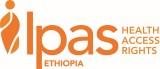 IPAS ETHIOPIA
2000: Opened office in Ethiopia and had been 	supporting PAC
2005: Abortion law revised; 
	Safe Abortion Care permitted for some 	indications
2006: Technical and Procedural Guideline for 	Abortion 	Care services in Ethiopia launched
Ipas started to support Comprehensive Abortion Care (CAC) service
2008: Ipas included Comprehensive Contraceptive 	(CC) program
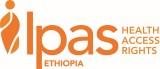 GOAL
Prevent unwanted pregnancy and reduce maternal mortality and disabilities from unsafe abortion
Through provision of 
	Comprehensive Abortion care (CAC)and 	contraceptive (CC) services
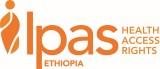 STRATEGIC OBJECTIVES
Increase access to high quality CAC & CC services
Increase the availability of appropriate RH technologies
Increased community involvement to address women’s sexual and reproductive 
Technical support to regional/national efforts to create enabling environment to enhance  women’s  sexual and reproductive health
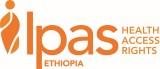 IPAS PROGRAM INTERVENTION AREAS BY ZONE
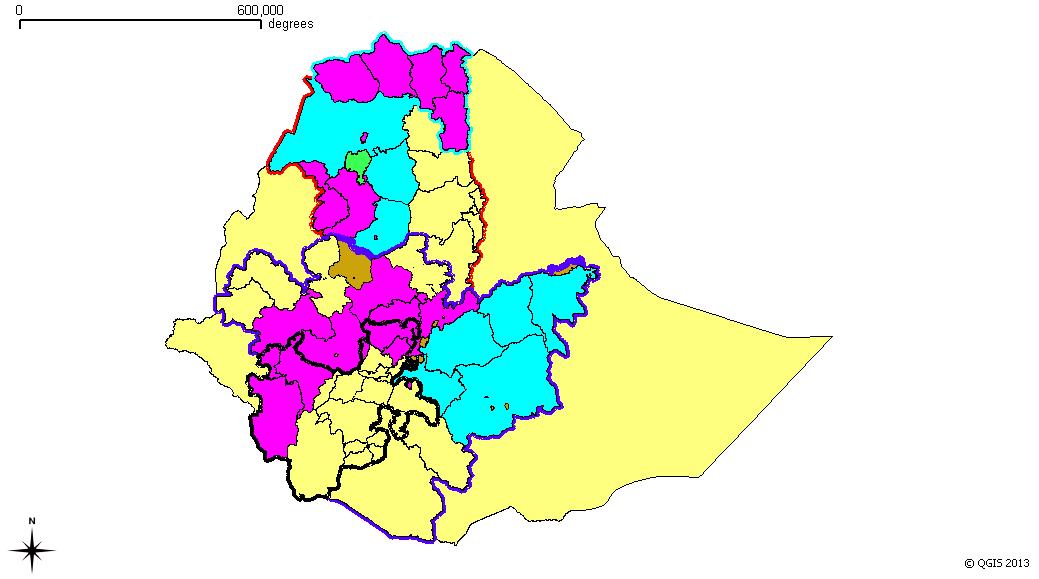 Anon
PMDUP
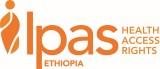 Ipas-ETHIOPIA GEOGRAPHIC COVERAGE
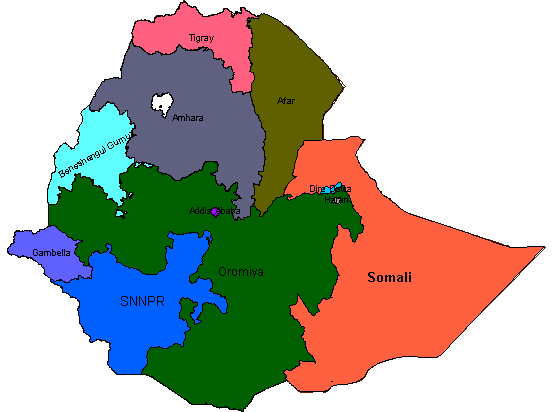 Tigray
80 HF
Intervention sites
 4 major regions + AA
 support 576 HF 
428 Anon, 
148 PMDUP
 528 public + 48 pvt.
Amhara
135 (60 PMDUP)
Addis
48 HF
Oromia
211 (88 PMDUP)
SNNPR
100 HF
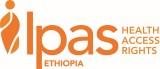 PROGRAM COMPONENTS
Training and post training support 
Equipment & Supplies
Community Mobilization and health education
Research and Evaluation
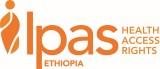 TRAINING
Training of health workers
Training on CAC
     Post training provider support
Training on CC
Orientation of program coordinators
Orientation of pharmacy personnel
Refresher training
Supporting pre-service institutions
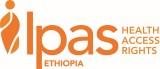 CAC commodities: MVA set, MA
COMMODITIES, EQUIPMENT SUPPLY AND REFURBISHMENT OF SERVICE PROVISION ROOMS
FP commodities: LAFP commodities: Implant and IUCD; LAFP insertion and removal kits
IP material package: PPEs, disinfectants…
Permanent FP method kits: mini laparotomy, vasectomy kits
Refurbishments of CAC/CC rooms: furniture supply
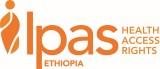 OTHER SYSTEM STRENGTHENING ACTIVITIES
Supportive supervision

Review meetings

Technical support to the health system (FMOH, RHBs, ZHDs)
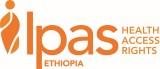 TREND ON NUMBER AND TYPE OF INTERVENTION HFS  (2009 - 2013)
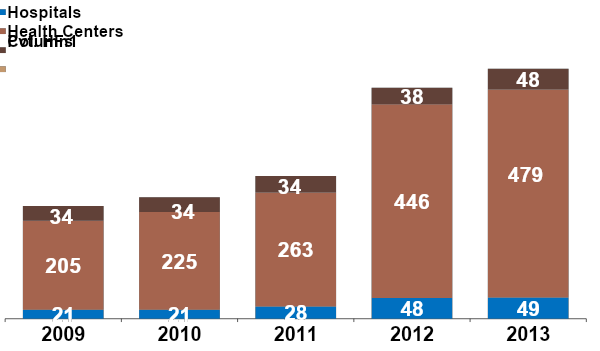 576
532
325
280
260
NUMBER OF TRAINED PROVIDERS,             (2009  - 2013)
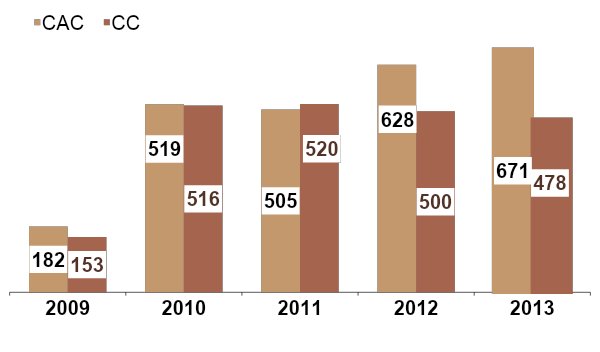 TREND OF WOMEN SERVED FOR CAC AND PROPORTION OF SAC VS PAC (2009 - 2013)
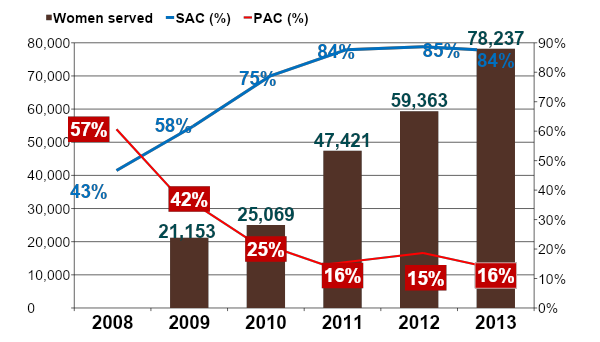 TREND ON POST ABORTION FAMILY PLANNING (PAFP) ACCEPTANCE (2009 - 2013)
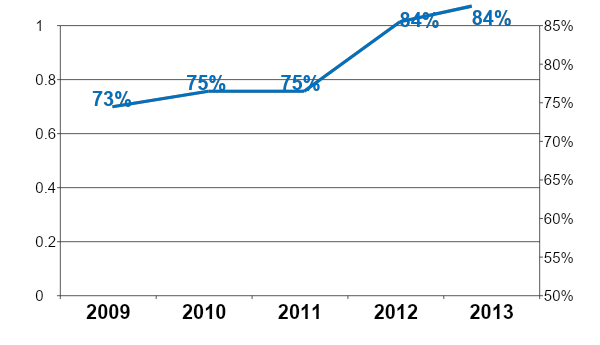 CHALLENGES
High turn over of trained providers
Loose ownership of Abortion care program by the health system
 In alignment between the HMIS and our data requirement for successful program improvement
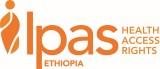 KEY AREAS OF COLLABORATION
Ensuring that CAC remains an integral part of maternal health care.
Education initiative to inform women about safe, legal abortion care service 
 De-stigmatize abortion: 
	Even when safe legal options are available, 		stigma associated with abortion is so powerful 	that it often leads women to seek an unsafe, 		clandestine  abortion.
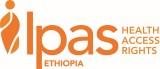 THANK YOU
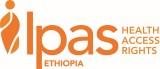